Figure 2. (A, B) Geometry of visual display and predicted patterns of activity in (A) viewer-referenced and (B) ...
Cereb Cortex, Volume 17, Issue 12, December 2007, Pages 2914–2932, https://doi.org/10.1093/cercor/bhm017
The content of this slide may be subject to copyright: please see the slide notes for details.
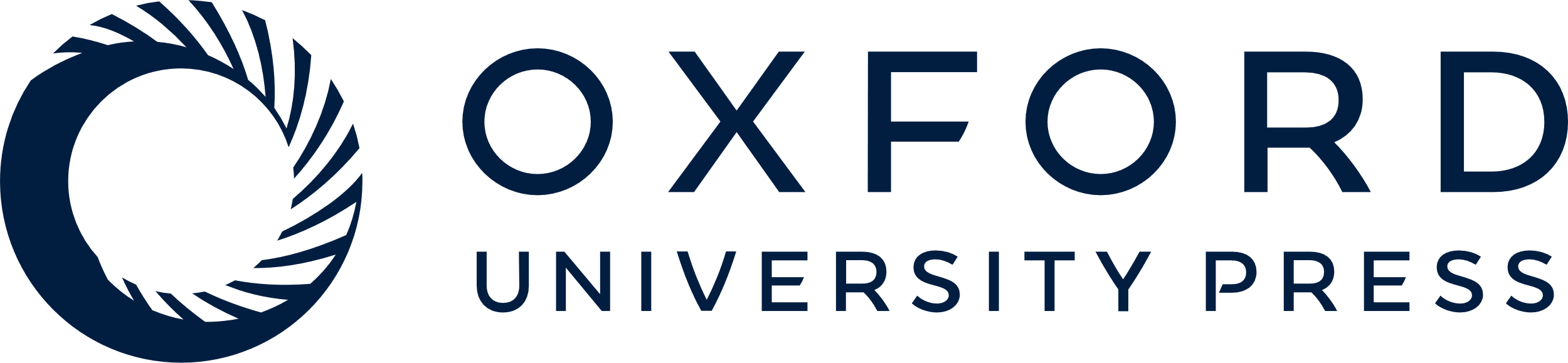 [Speaker Notes: Figure 2. (A, B) Geometry of visual display and predicted patterns of activity in (A) viewer-referenced and (B) object-referenced neurons. Reference objects were presented either to the left or to the right of the gaze fixation target, and critical squares were located on either the left or the right side of the reference object, producing 4 potential critical square locations in retinocentric coordinates. One pair of these locations corresponded to object-left (white squares) and one to object-right (black squares). (A) Firing rate profiles predicted by retinocentric coding. Hypothetical retinocentric receptive fields above overlap 1–3 of the critical square locations (neurons A–C). Bar graphs of matching color below show predicted firing rates in each neuron associated with critical squares located in each of the 4 retinocentric positions. Neurons show a graded level of activity across the critical square array, depending on the width and location of the corresponding retinocentric receptive field. (B) Firing rate profiles predicted by object-referenced coding. Hypothetical neurons are activated whenever the critical square is located within a pair of separate retinocentric regions corresponding to the left (neuron A) or right (neuron B) side of the reference object when the reference object appears on either side of the vertical meridian across trials. Firing rate is elevated when critical squares fall within either of 2 distinct regions of retinocentric space corresponding to a preferred side of the object, as indicated by the bar graphs of activity below.


Unless provided in the caption above, the following copyright applies to the content of this slide: © The Author 2007. Published by Oxford University Press. All rights reserved. For permissions, please e-mail: journals.permissions@oxfordjournals.org]